AİLESEL AKDENİZ ATEŞİ
Prof.Dr.Gülay KINIKLI
OTOİNFLAMATUVAR HASTALIKLAR TANIMI:
Ailevi Akdeniz Ateşi’nin de dahil olduğu
Tekraralayan inflamatuvar ataklarla seyreden
Kalıtımsal geçiş gösteren 
Yüksek titrede otoantikorlar  bulunmayan
Antijene spesifik T hücrelerinin saptanmadığı bir grup hastalıktır.
HEREDİTER PERİYODİK ATEŞ SENDROMLARI;OTOİNFLAMATUVAR HASTALIKLAR KATEGORİSİNDE YER ALIRLAR.
HEREDİTER PERİYODİK ATEŞ SENDROMLARI:
Ailevi Akdeniz Ateşi (AAA;FMF)
Still hastalığı
Hiperimmünglobülinemi D  ve periyodik sendrom (HIDS)
Tümör nekrozis faktör reseptörü ile ilişkili periyodik sendrom (TRAPS)
Familiyal soğuk ototinflamatuvar sendromu (FCAS)
Muckle-Wells sendromu (MWS)
Neonatal başlangıçlı multisistemik inflamatuvar hastalık/Kronik infantil nörolojik kutanöz
 ve    artiküler sendrom (NOMID/CINCA)
YAPISAL OLARAK İNFLAMASYON ATAKLARI İLE SEYRETMESİNDEN DOLAYI  AAA OTOİNFLAMATUVAR HASTALIKLAR GRUBUNA KATILMIŞTIR.
OTOİNFLAMATUVAR HASTALIKLARIN KLİNİK TABLOSUNA GÖRE                   
                                         SINIFLAMASI
OTOİNFLAMATUVAR HASTALIKLAR
OTOİMMÜN HASTALIKLAR
İMMÜN SİSTEMİN Kr. AKTİVASYONU
DOĞAL İMMÜN SİSTEM
DOĞAL İMMÜN SİSTEM
KAZANILMIŞ  İMMÜN SİSTEM
DOKUDA İNFLAMASYON ve HASAR
AAA’NİN TARİHÇESİ
1945 YILINA KADAR BAĞIMSIZ BIR KLINIK ANTITE OLARAK TANIMLANMAMIŞTIR.

ÜLKEMIZDE 1946 YILINDAN ITIBAREN TIBBI LITERATÜRE GIRMIŞ

1950’LI YILLARDA AA TIPI AMILOIDOZA YOL AÇTIĞI ANLAŞILMIŞ

1972 YILINDA KOLŞISIN ILE TEDAVI EDILEBILECEĞI KEŞFEDILMIŞ

1997 YILINDA AAA GENI (MEFV) VE BU GENIN KODLADIĞI PYRIN/MARENOSTERIN PROTEINI  TANIMLANMIŞ
PREVALANS:
TÜRKLER’DE AAA’NIN PREVALANSINI GÖSTEREN SINIRLI SAYIDA ÇALIŞMA VARDIR. 
ÖZDEMIR VE SÖKMEN 1958-1968 YILLARI ARASINDA YÜRÜTTÜKLERI ÇALIŞMADA 57 AAA TANISI KOYMUŞLAR VE HASTALIK PREVALANSINI %0.3 BULMUŞLARDIR. 
SON ZAMANLARDA YAPILAN ÇALIŞMALARDA TÜRKLER’DEKI ORTALAMA HASTALIK PREVALANSININ 1/1000 IKEN TAŞIYICILIK ORANININ ISE 1/5 ORANINDA OLDUĞU SAPTANMIŞTIR . 
HASTALIĞIN GÖRÜLME ORANI KADIN VE ERKEK CINSIYETTE BENZER ORANLARDA OLMAKLA BIRLIKTE BAZI ÇALIŞMALARDA ERKEKLERDE DAHA FAZLA GÖRÜLDÜĞÜ BILDIRILMEKTEDIR .
AAA’nın ETYOPATOGENEZİ:
OTOZOMAL RESESİF GEÇİŞ GÖSTERİR
DOĞAL İMMÜN YANITIN  
PAMP/DAMP TANIMASI VE
 IL-1/IL-18 SENTEZİNİN SAĞLANMASINDA ROL ALAN 
İNFLAMAZOMUN FONKSİYONUNU KONTROL EDEN PYRİN PROTEİNİN MUTASYONU İLE
İNFLAMAZOM
IL-1a ve IL-1b  IL-1R üzerinden steril inflamasyonun başlıca sitokinleridir.
İNFLAMAZOM: İnflamatuar hücrelerce IL-1B, IL-18  üretiminde temel görevi caspase-1 aktinasyonu olan multiprotein komplekslerdir.
İnflammation+ some=İnflammasome
Sıklıkla NLR ailesi üyesinden bir PRR
Adaptör bir protein olan ASC (CARD)
Caspase-1 aktif formundan oluşur.
Ligandı ile bağlanan NLR oligomerize olur.  Protein- bölge etkileşimleri ile ACS adaptör proteine bağlanır.
ASC ise CARD bölgesi ile prokaspaz-1 i aktif kaspaz-1 yapar. O da IL-1B, IL-18, IL-33 gibi sitokin öncüllerini proteolitik olarak keser ve matür hale getirir.
VEYA
PRR:
NLR AİLESİ
ASC (CARD)
INFLAMAZOM
AKTİF KASPAZ 1
IL-1β
IL-18
IL-1β
IL-18
TOKSİNLER
ATP
KRİSTALLER
HÜCRE DIŞI
SİTOZOL
K+
ÇIKIŞI
POR OLUŞUMU
LİZOZOM 
HASARI
FAGOZOM
ROS
ÜRETİMİ
NLRP3
İNFLAMA-ZOM
NLRC4
İNFLAMA-ZOM
NLRP1
İNFLAMA-ZOM
KASPAZ AKTİVASYONU
İNFLAMAZOM: 
İnflamatuar hücrelerce IL-1B, IL-18  üretiminde temel görevli, caspase-1 aktivasyonu yapan  multiprotein komplekslerdir.
Sıklıkla NLR ailesi üyesinden bir PRR
Adaptör bir protein olan ASC (CARD)
Caspase-1 aktif formundan oluşur.
Sınıflandırma
İNFLAMAZOMLAR BULUNDURDUKLARI  PRR YAPISINA GÖRE ADLANDIRILIR.  
4 SINIF ALTINDA 20 DEN FAZLA NLR  OLSA DA
 TANIMLANMIŞ İNFLAMAZOMLAR
NLRP 1
NLRP3
NLRP6
NLRP6
NLRC4 
AIM-2 
Pyrin
TETİKLEYİCİLER
ANTRAKS TOKSİNİ
SOĞUK,
KRİSTALLER (MSÜ,KOLESTEROL,ASBEST),
İYON AKIŞI (K+,Ca2+),
OKSİDATİF STRES,
MİTOKONDRİYAL HASAR
FLAGELLİN,
TİP III/IV BAKTERİYEL SEKRESYON SİSTEMLERİ
SİTOPLAZMİK DNA
Rho GTP’AZLARLA KONAK PROTEİNLERİNİ MODİFİYE EDEN PATOJENLER
NLR  ve İNFLAMAZOMLA İLİŞKİLİ İNFLAMATUVAR HASTALIKLAR
+/-
NLR  ve İNFLAMAZOMLA İLİŞKİLİ İNFLAMATUVAR HASTALIKLAR
B
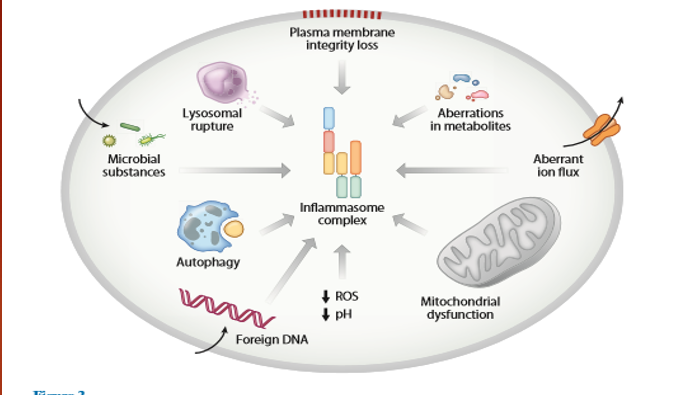 YAŞAM SÜRESİ UZAR
IL-6
PROLİF./SİTOKİN SENTEZİ
TH1
RA,DM
NAİV CD4
DAMP’lar;
ÜRİK ASİT,
Al.SİLİKA(otoimmün inflamatuvar sendr.Shoenfeld ve ark)

PAMP’lar:
BAKTERİLER,TOKSİNLAR
TH17
NLRP3
SLE,MS,DM
IL-18
IL-1β
FARKLILAŞMA
HAFIZALI YANIT
T ARACILI Ab YANITI
DC
PROLİF.
SLE
T
B
HER HÜCRENİN
OLGUNLAŞMA VE AKTİVASYON
STOPLAZMİK DNA PARÇALANMASI
IFN-α YANITI
OTOİNFLAMATUVAR ve OTOİMMÜN HASTALIKLARDA                                       ORGAN TUTULUMLARI
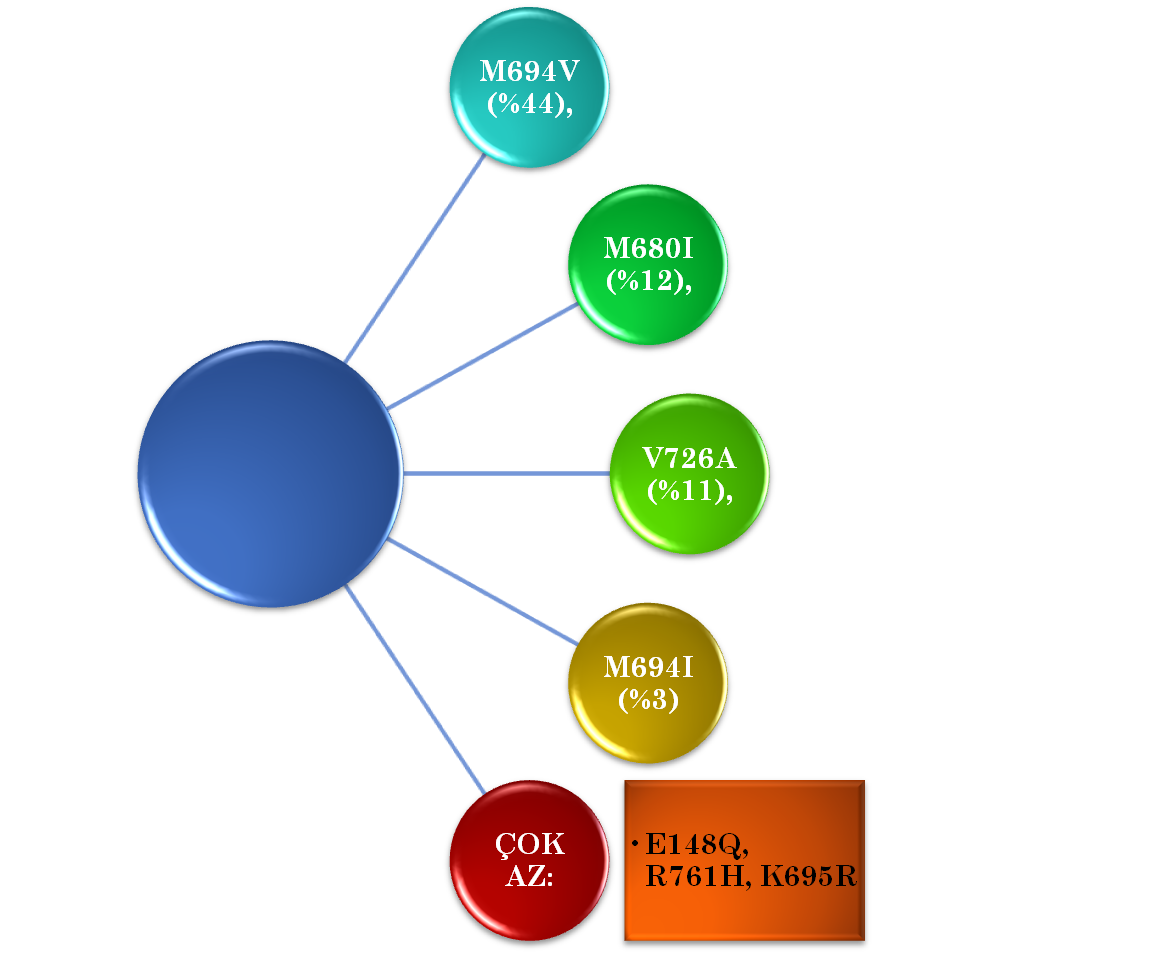 MEFV GEN MUTASYON SIKLIĞI
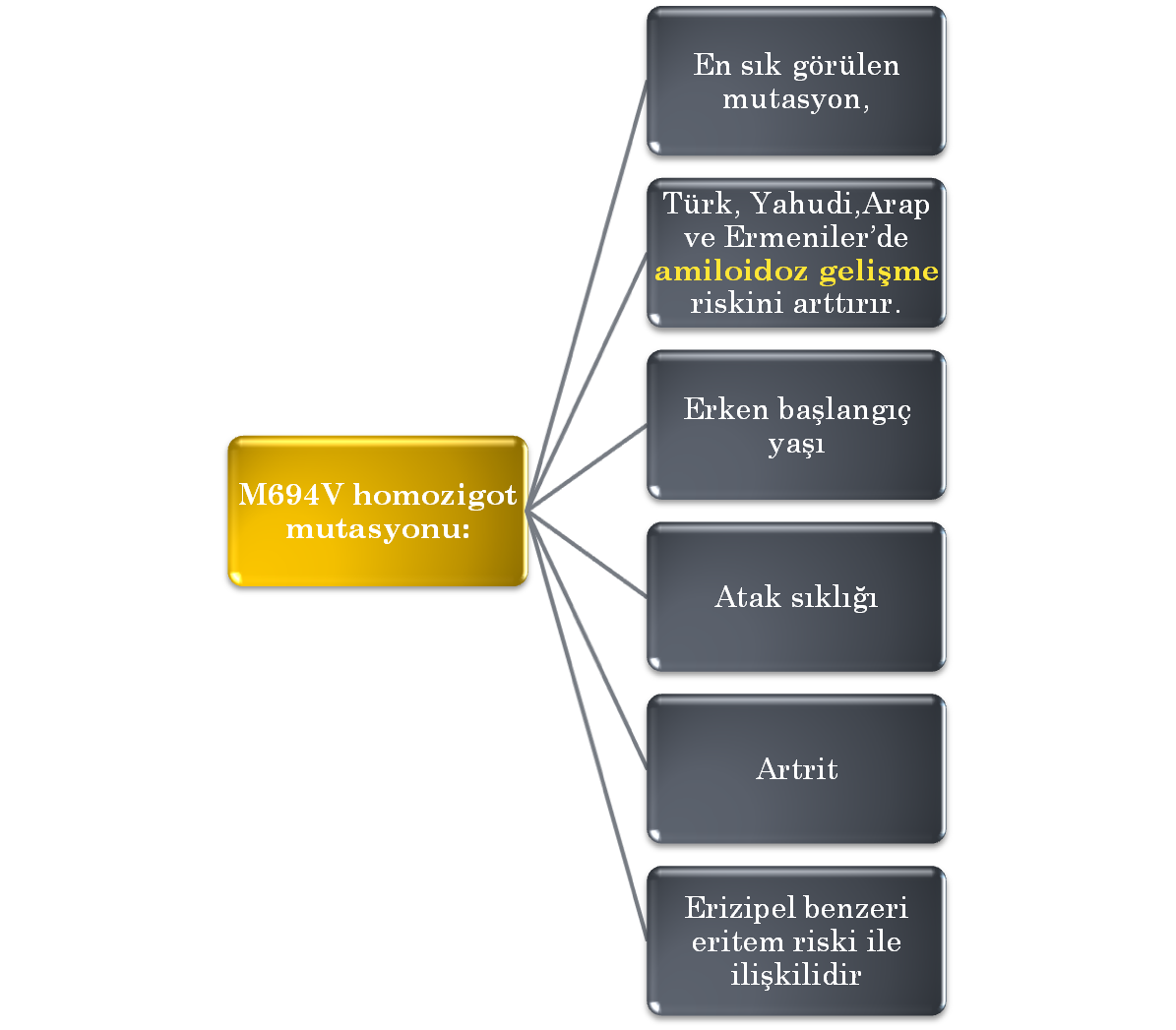 KLİNİK:
AILEVI AKDENIZ ATEŞI, ESAS OLARAK ÇOCUKLUK ÇAĞI HASTALIĞIDIR; 

HASTALARIN %90'INDA ŞIKAYETLER 20 YAŞINDAN ÖNCE BAŞLAR . 

(FAKAT TANI YAŞI KLINIK BULGULARIN HAFIF OLMASI VEYA HEKIMIN TANIYI AKLINA GETIRMEMESINE BAĞLI OLARAK GECIKEBILIR. )
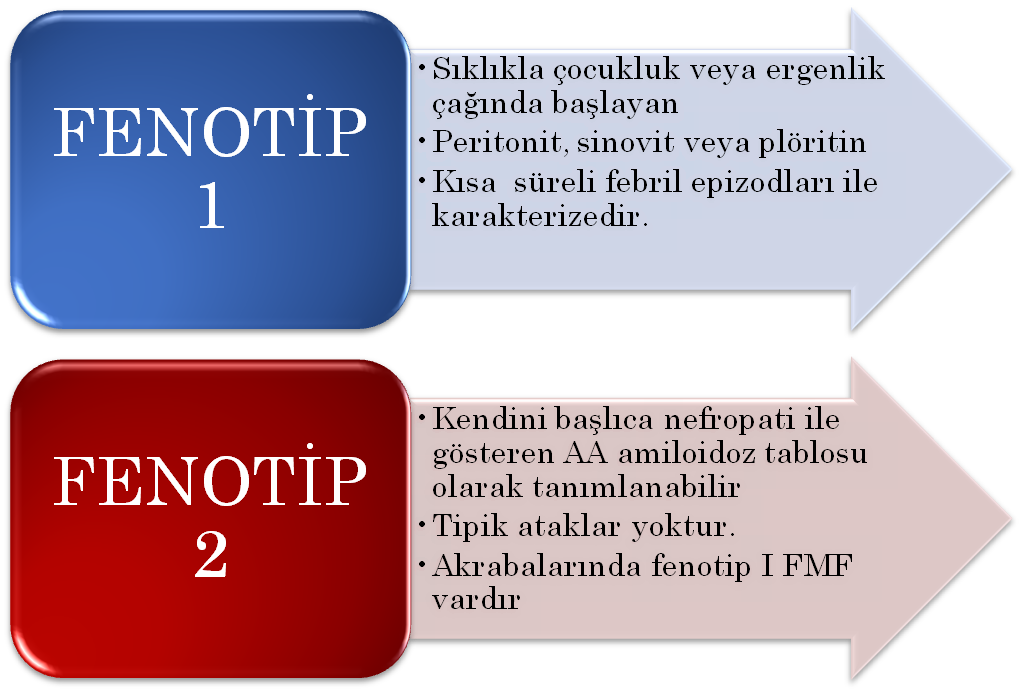 KLİNİK
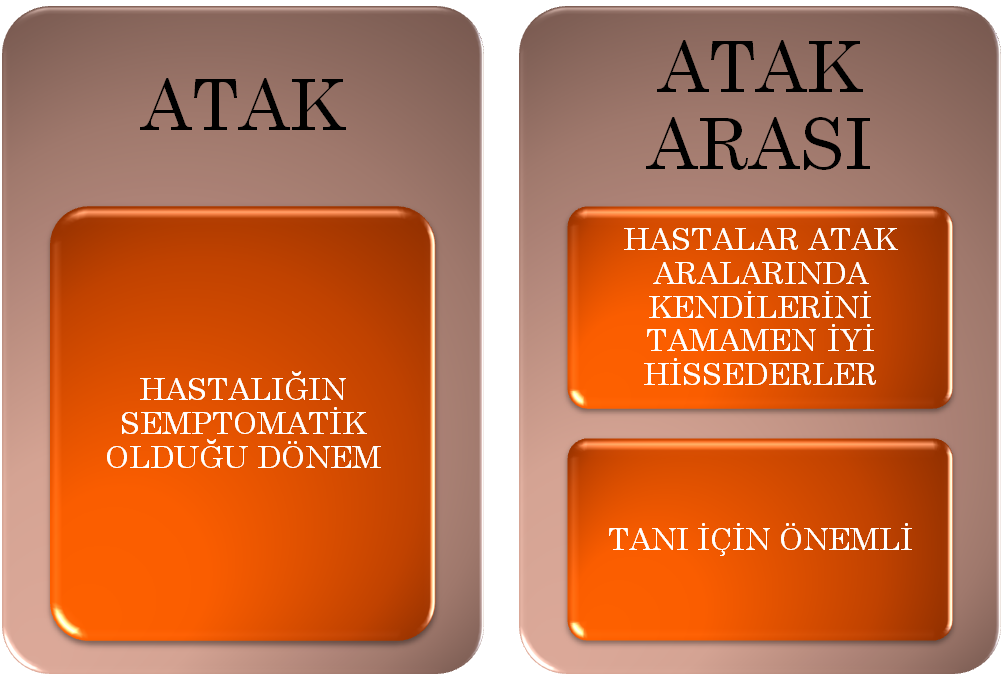 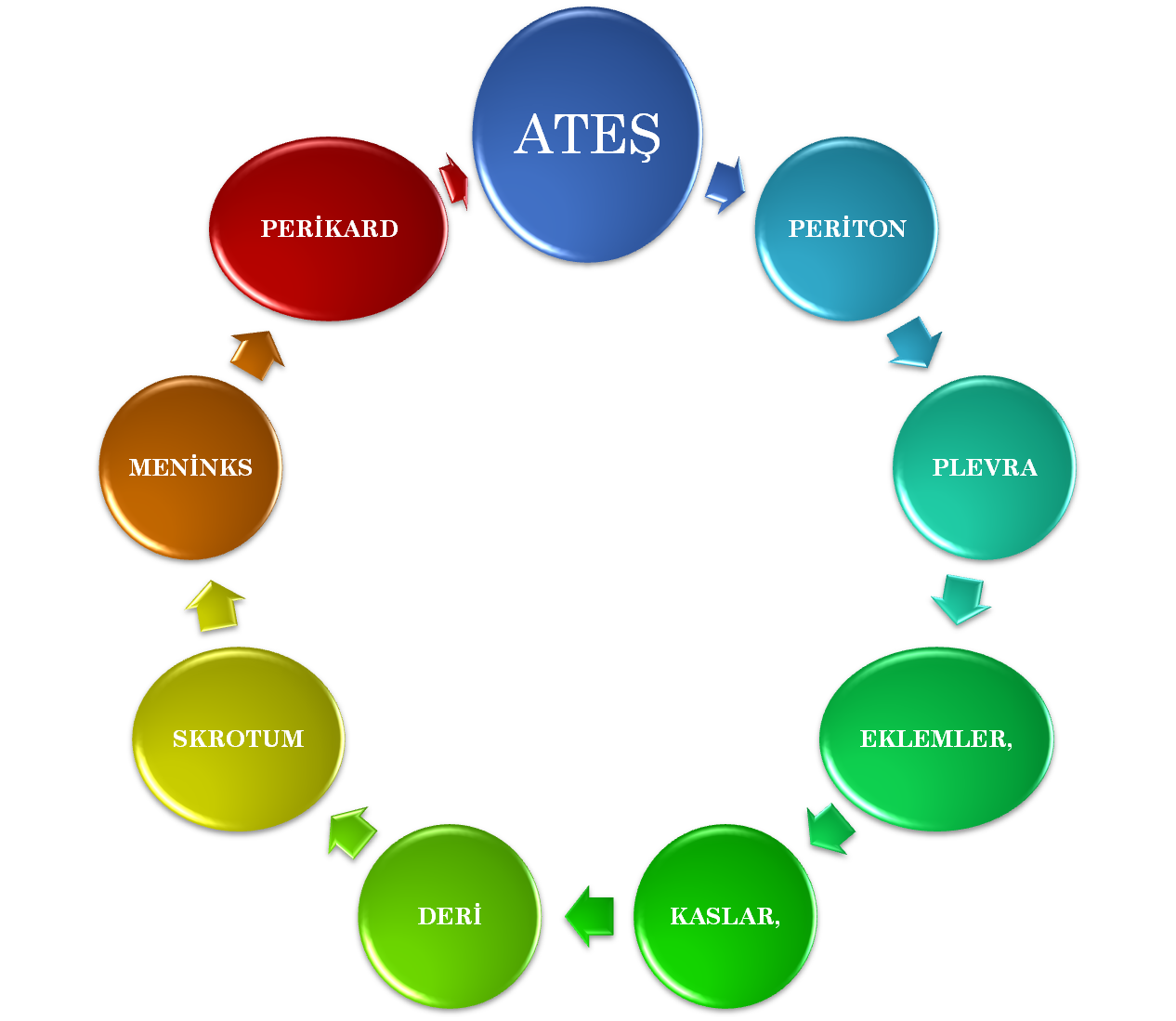 1
KLİNİK:
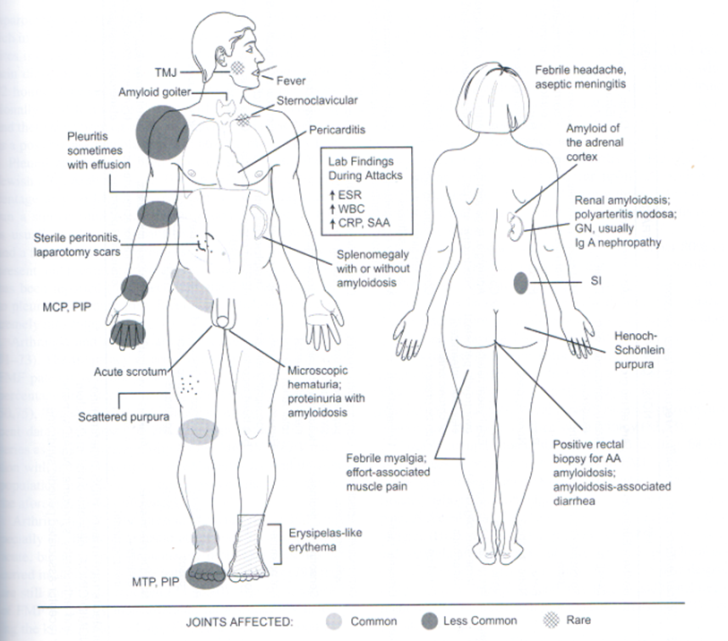 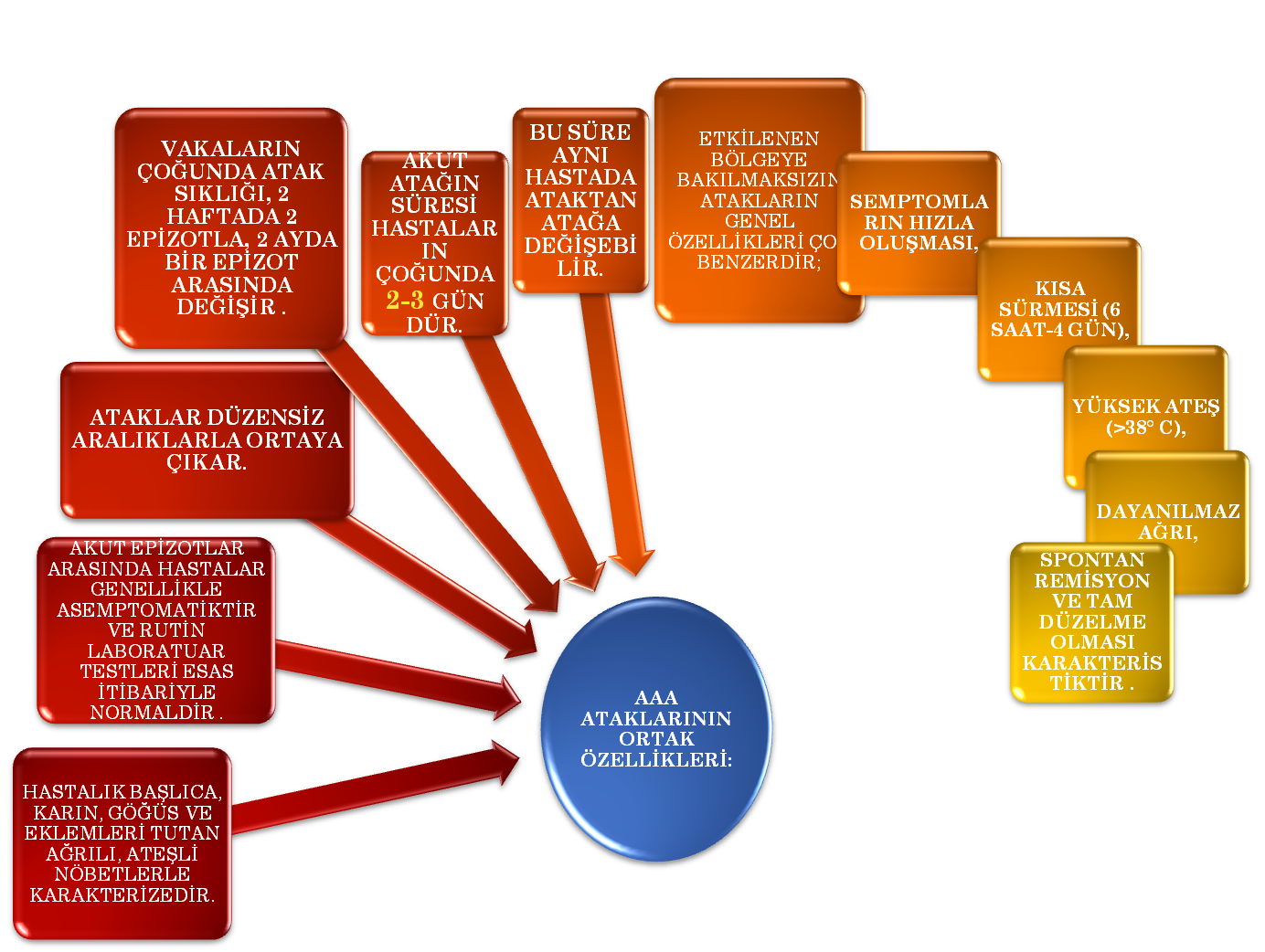 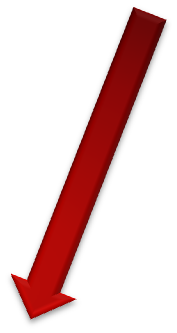 1
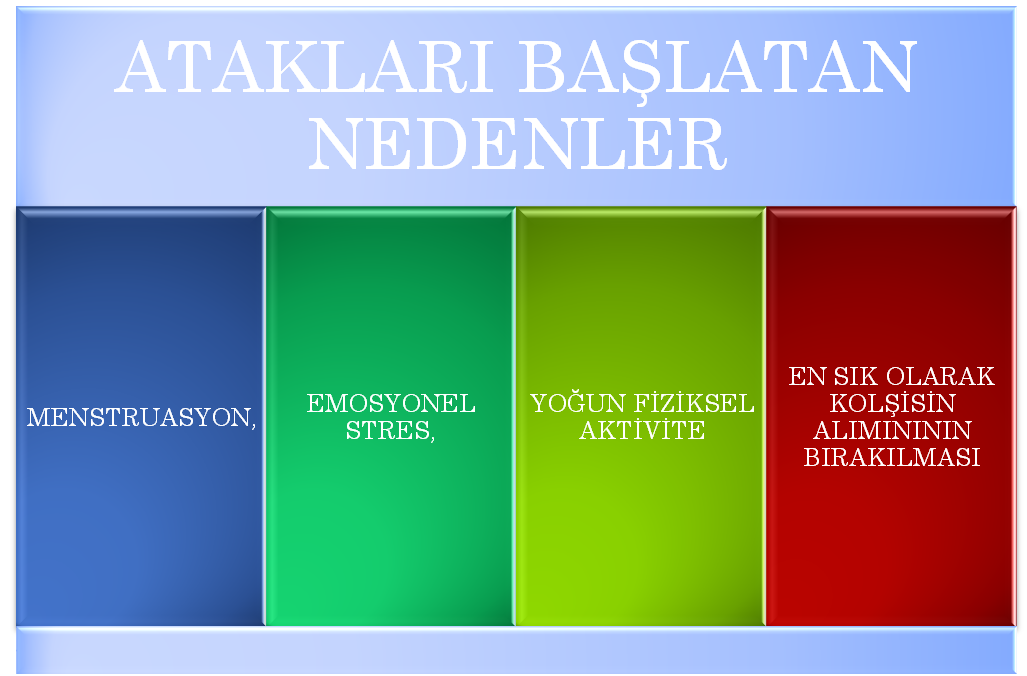 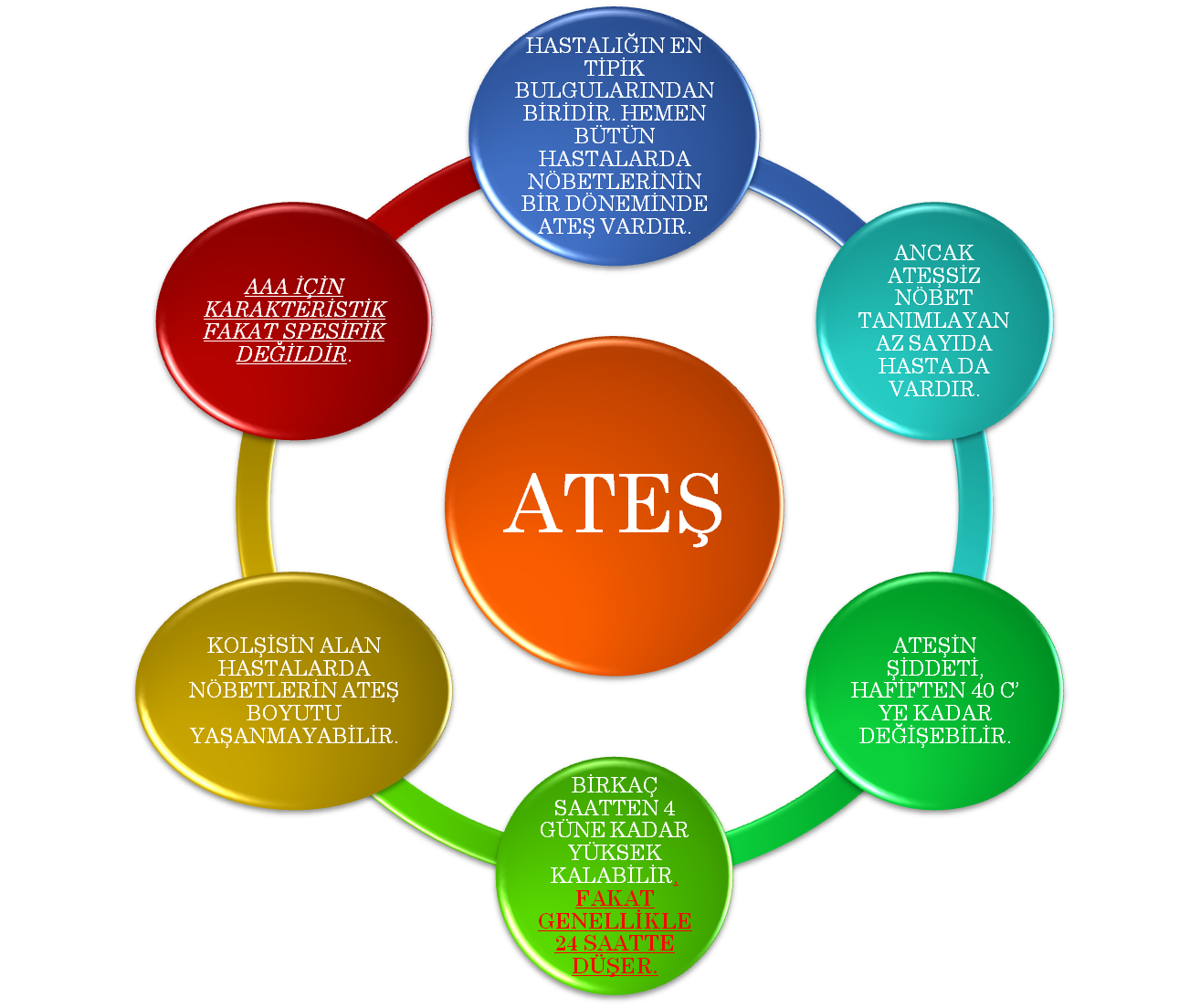 1
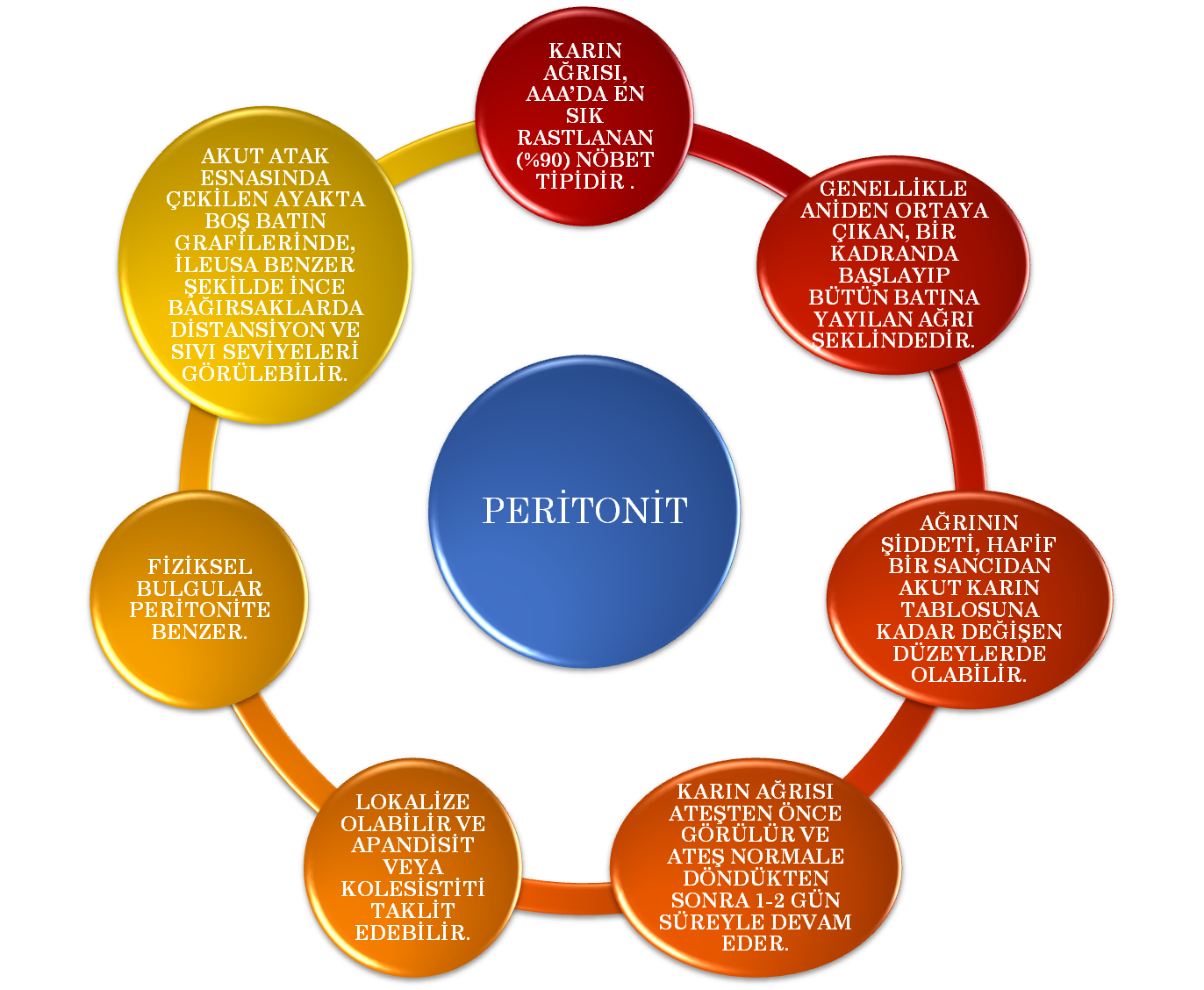 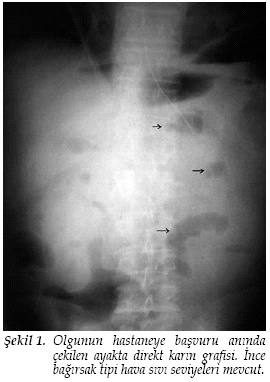 1
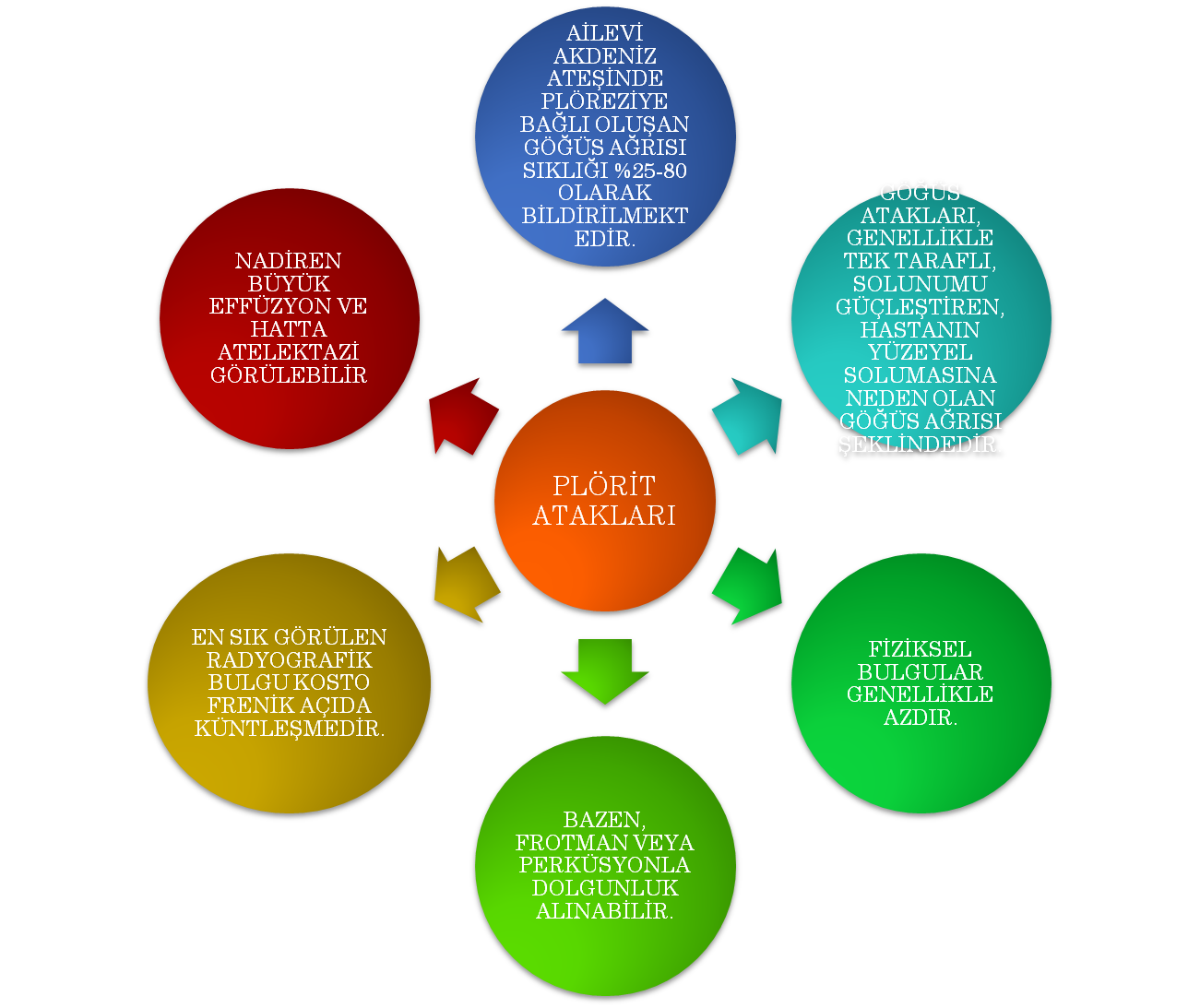 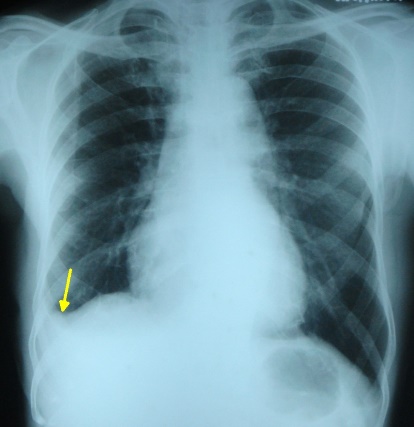 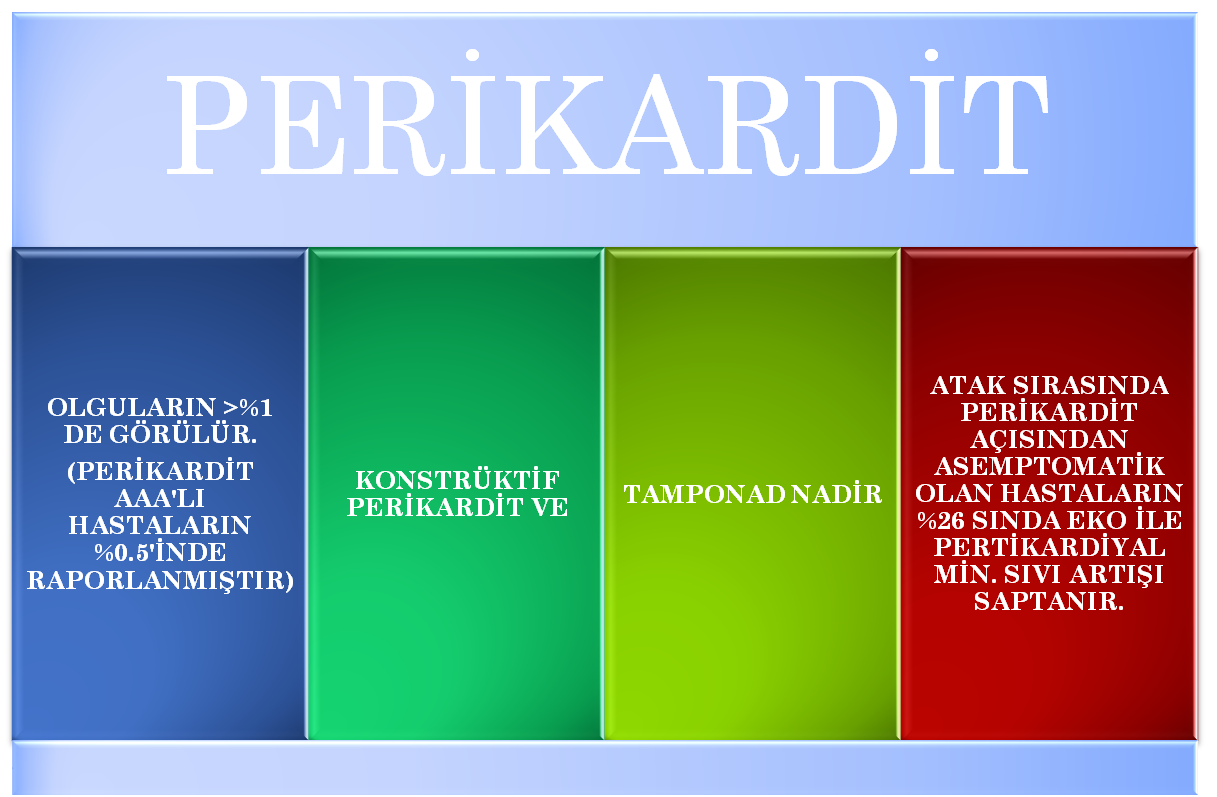 KAS BULGULARI:
-UZAMIŞ FEBRİL MİYALJİ
-m.GASTROKNEMİYUS AĞRISI
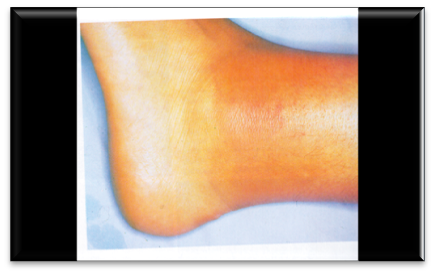 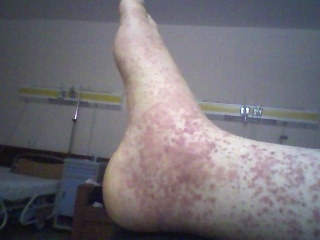 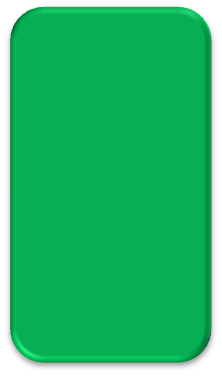 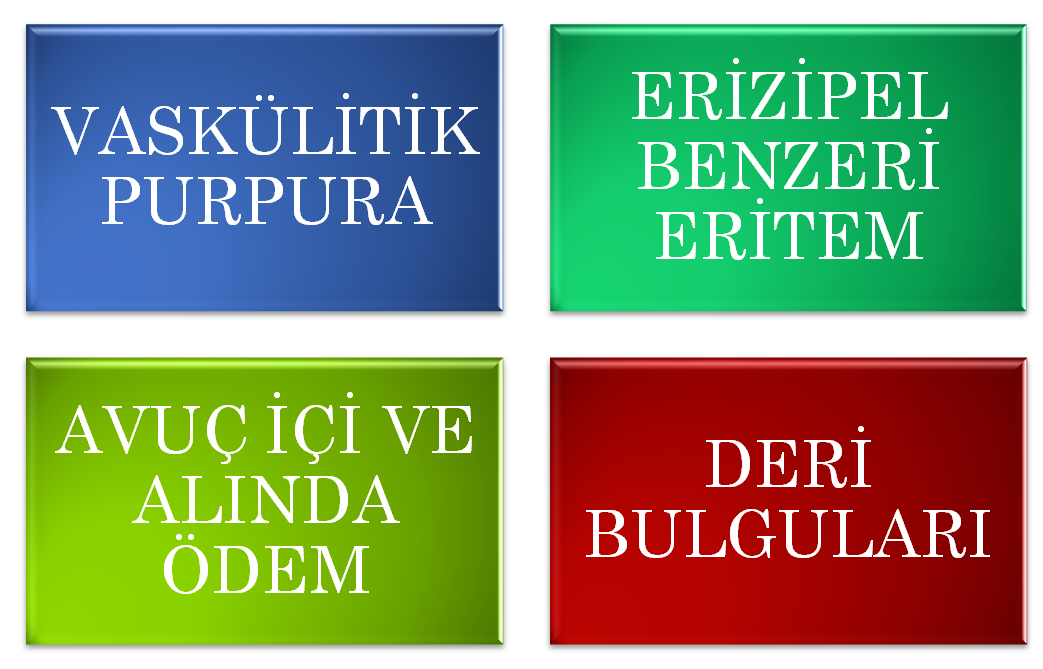 *HASTALIĞA ÖZGÜDÜR.
*TIBIA ÖN YÜZÜNDE
*AYAK SIRTINDA
*10-15 CM ÇAPINDA
*ÖDEMLI,
*KIZARIK,
*AĞRILI 
*SICAK LEZYONLAR

*GENELLIKLE UZUN SÜRE AYAKLARIN SARKITILMASI ILE ORTAYA ÇIKAR
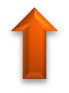 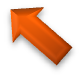 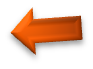 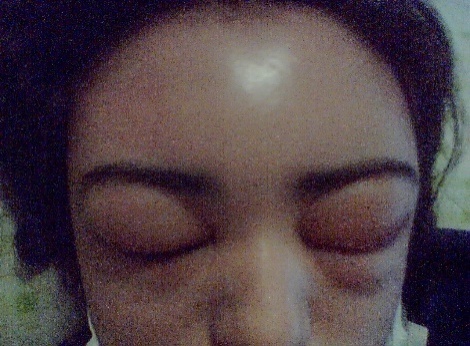 VASKÜLİT:
Poliarteritis nodoza (PAN) (<%1)
Henoch-Schönlein purpurası
Uzamış febril miyalji
Değişik formlarda GMN
AAA’DE PAN:
ÇOK NADIR  GÖRÜLÜR
KLASIK PAN’A GÖRE DAHA GENÇ HASTALARDIR
PERIRENAL HEMATOM GÖRÜLÜR.
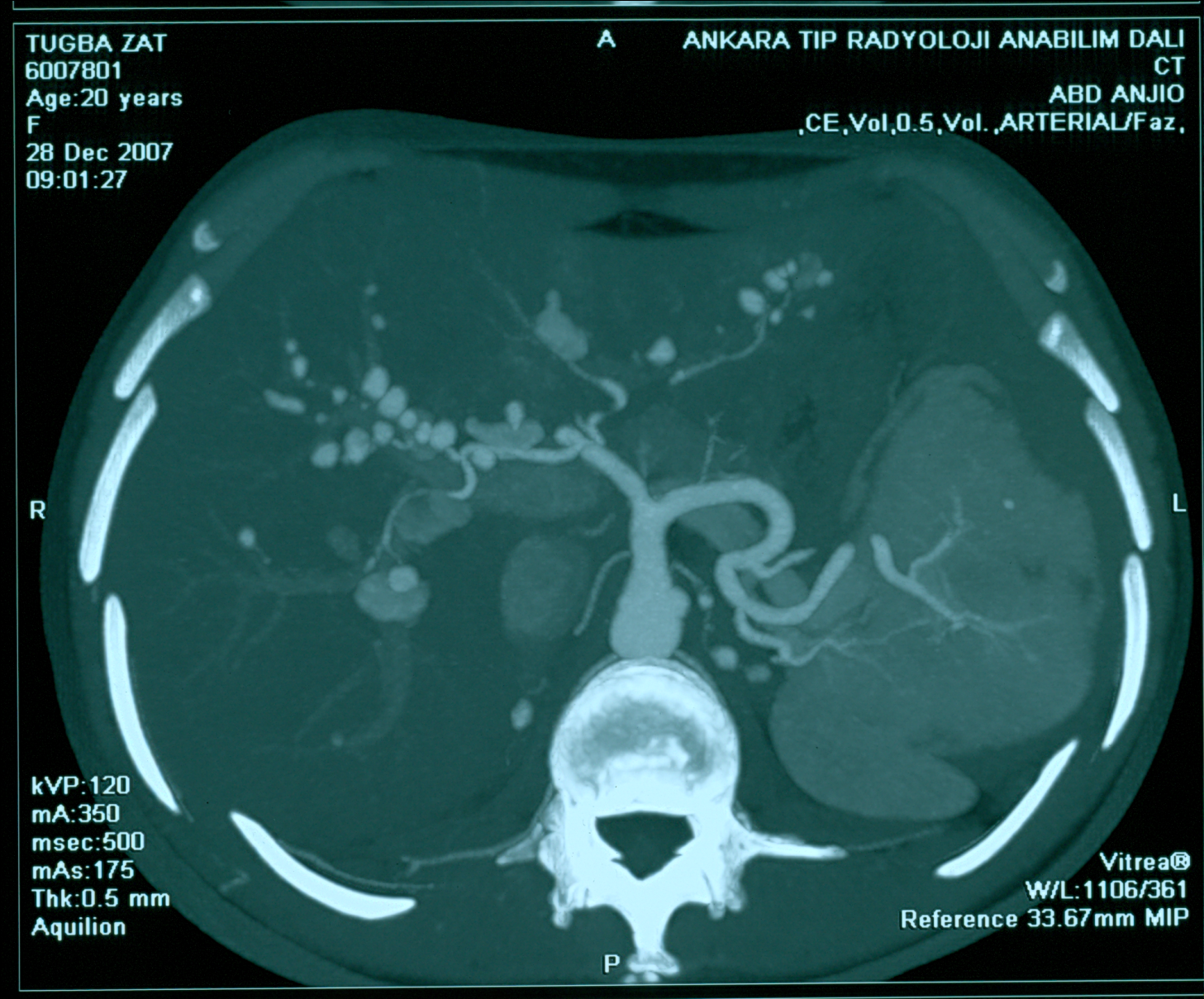 A. Hepatikada mikroanevrizmalar
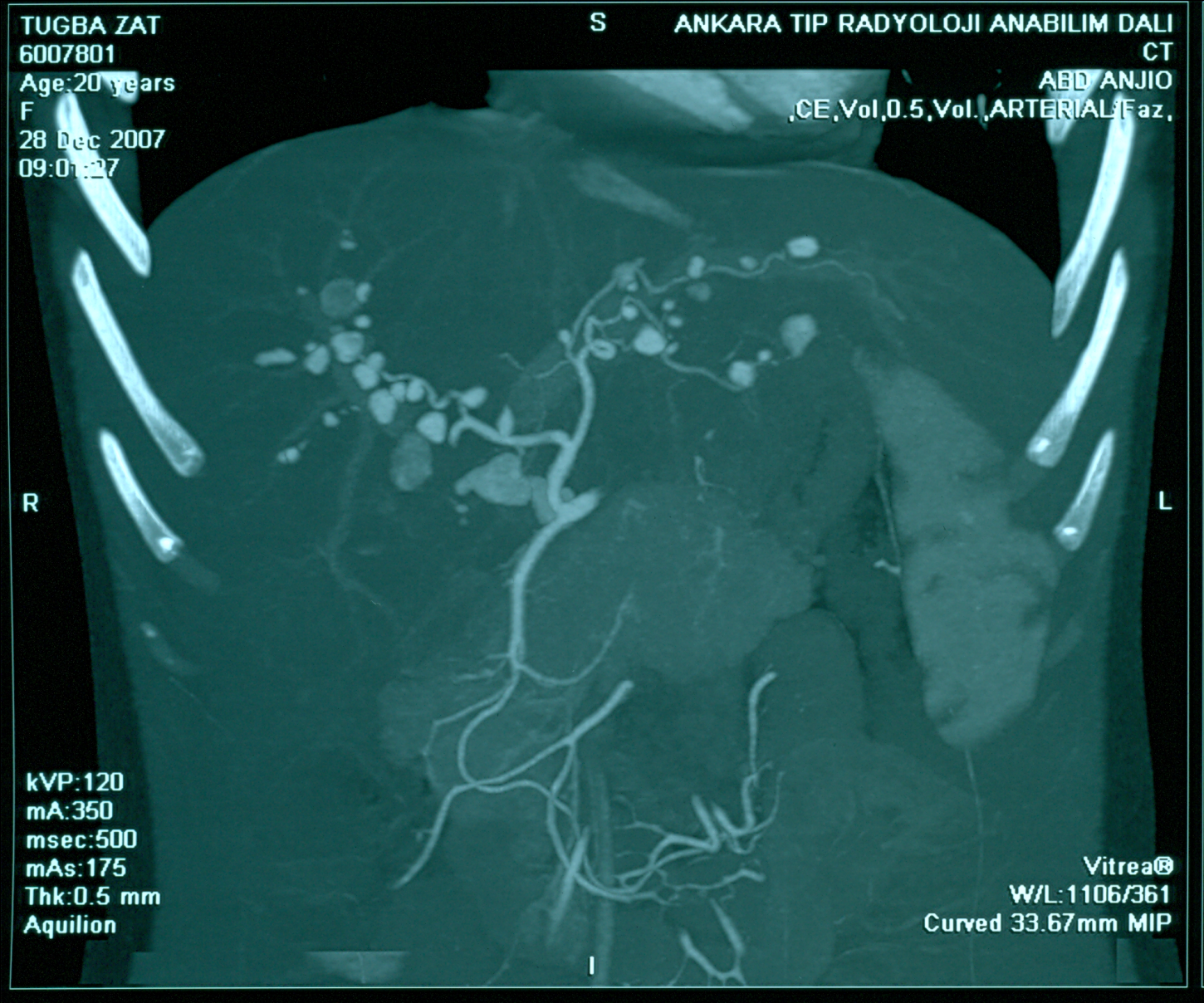 a. Hepatika ve dallarında mikroanevrizmalar
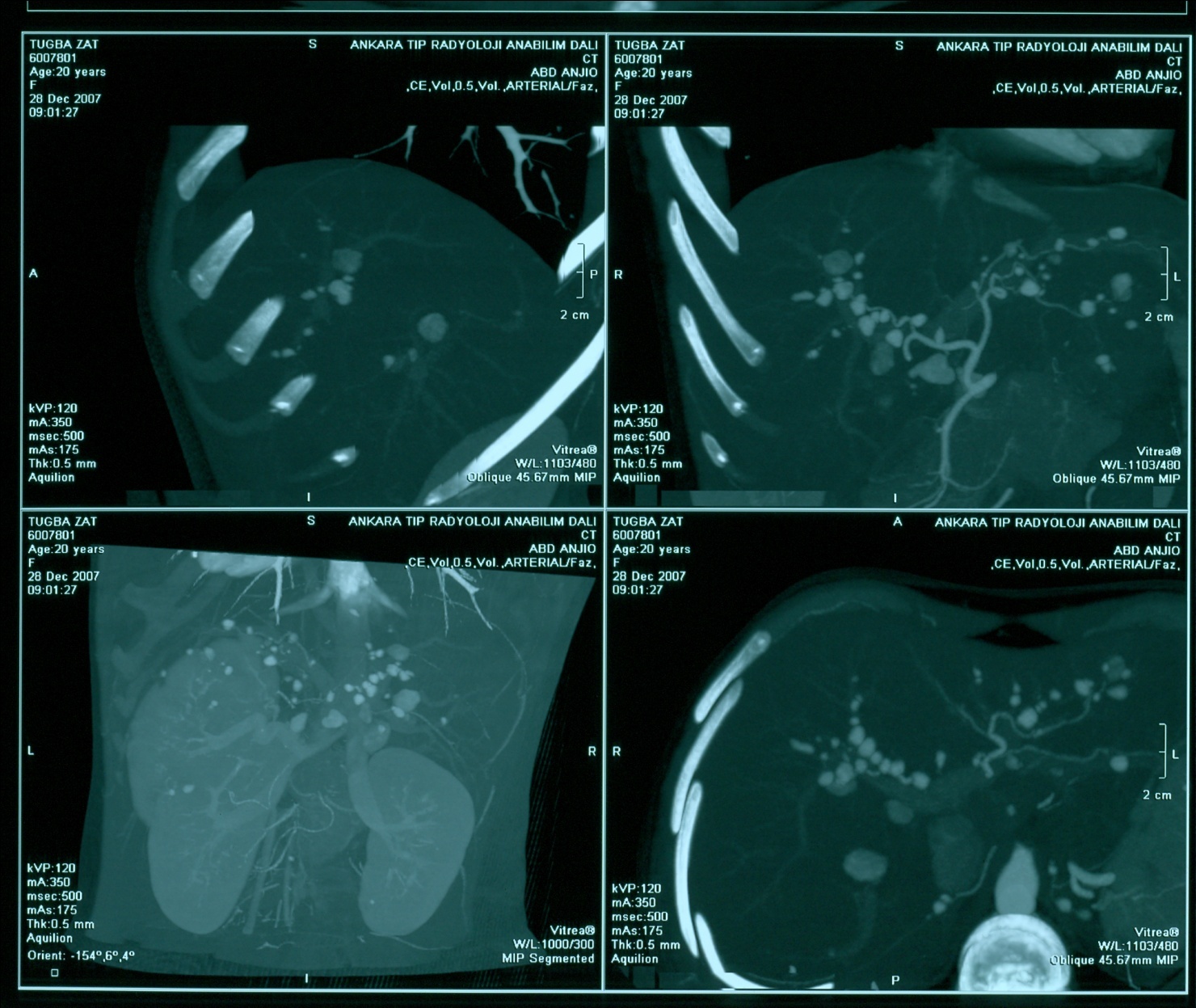 Hepatik ve renal arterlerdeki mikroanevrizmalar
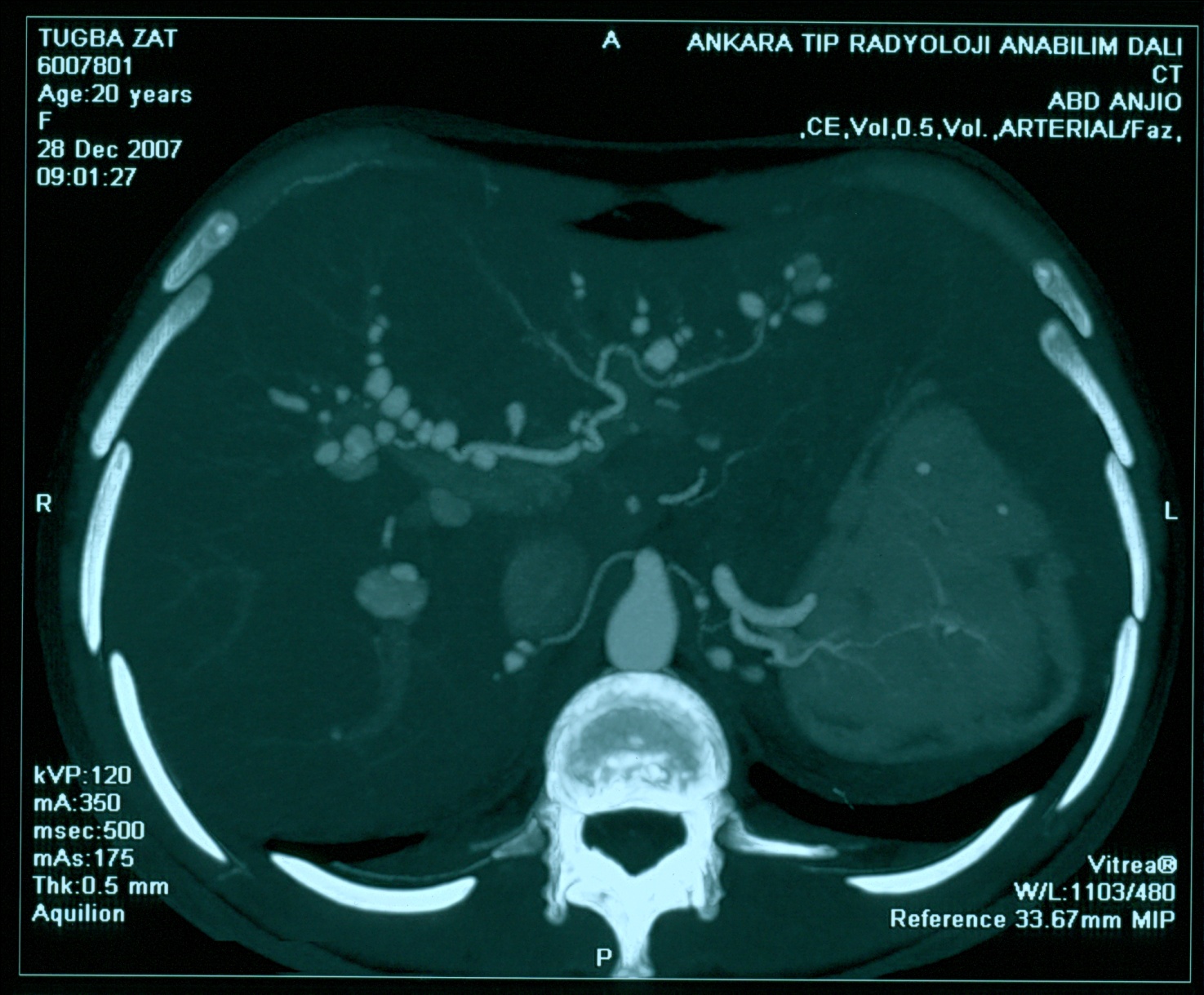 Hepatik ve splenik arterlerdeki mikroanevrizmalar
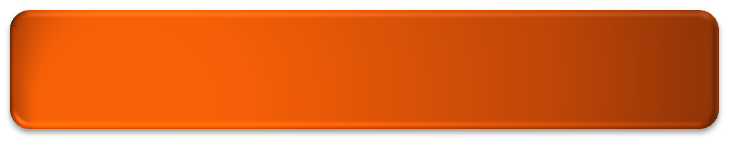 AMILOID TANISI ;TUTULAN ORGANIN BIOPSISINDE AMILOID BIRIKIMININ GÖSTERILMESI ILE KONUR. EN SIK, REKTAL VE GINGIVAL, RENAL BIOPSI KULLANILMAKTADIR.
TEL-HASHOMER TANI KRİTERLERİ
KESIN TANI:
*2 MAJÖR VEYA 
*1 MAJÖR + 2 MINÖR KRITER
OLASI TANI:
*1 MAJÖR + 1 MINÖR KRITER
KOLŞİSİN TEDAVİSİNE YANITA GÖRE AAA TANISAL YAKLAŞIMI
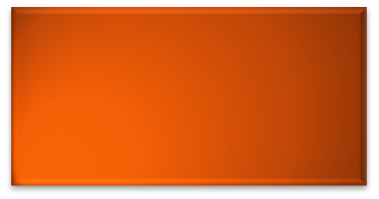 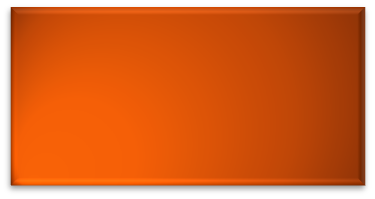 Kolşisin tedavisi 1,5 mg/g
6 ay izlenir
Kolşisin tedavisi 2  mg/g
6 ay izlenir
Atak (+)
Atak (+)
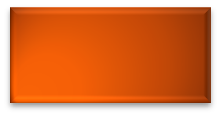 Test yanıtsız
Atak (-)
Atak (-)
Atak (+)
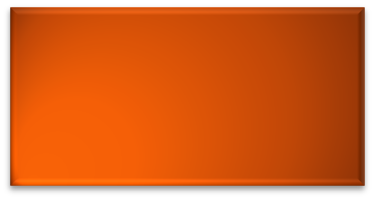 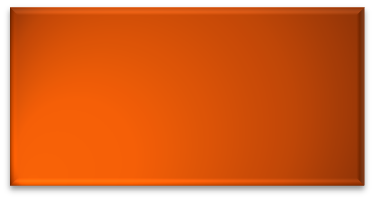 Kolşisin tedavisi 1 mg/g
başlanır
6 ay izlenir
Kolşisin tedavisi  kesilir
6 ay izlenir
Atak (+)
Atak (-)
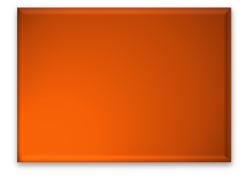 Yanıt var
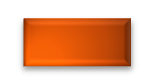 AAA
Atak (+)
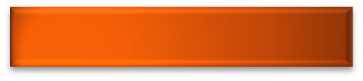 6 ay daha izlem
Atak (-)
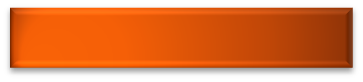 Test yanıtsız
AAA’NİN BELİRTİ VE BULGULARINA GÖRE AYIRICI TANI
Eklem atakları
Behçet hastalığı
Reiter sendromu
Diğer spondiloartropatiler
Sarkoidoz
ARA
İNTERMITTANT ARTRITLER
PALINDROMIK ROMATIZMA
JÜVENIL IDIYOPATIK ARTRIT
GUT
İNTERMITTANT HIDRARTROZ
SEPTIK ARTRIT
OTOİNFLAMATUVAR VE OTOİMMÜN HASTALIKLARDA BELİRTEÇLER
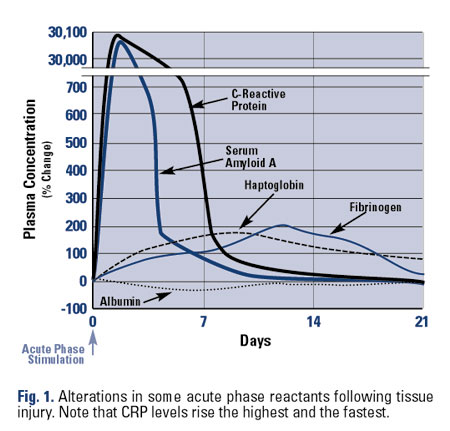 MUTASYON ANALİZİNİN TANI VE TEDAVİ PLANINDAKİ KATKISI
Yorum ve izlem
Klinik değerlendirme
Mutasyon analizi
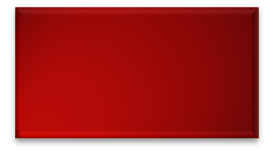 Kesin AAA
Kolşisin ver
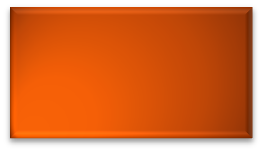 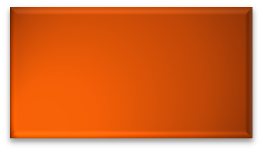 şüpheli
+ / +
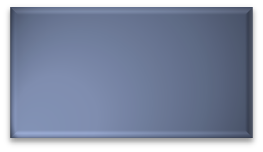 AAA
Klinik tanı
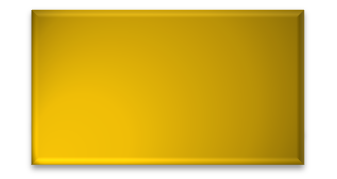 Şüpheli AAA
İzleme veya
Tedavi verilir
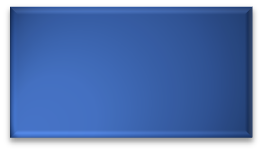 + / - veya
- / -
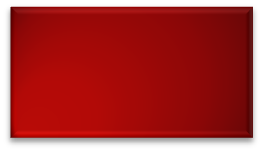 kesin
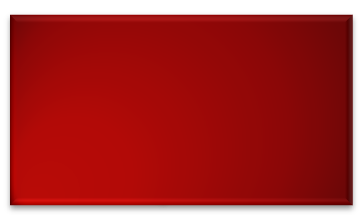 Kesin AAA
Mutasyon 
ne olursa olsun 
Tedaviye devam
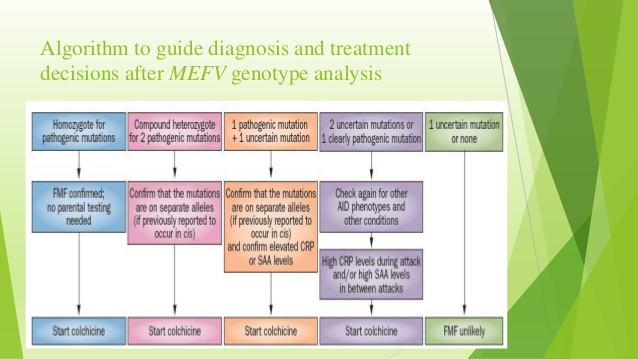 TEDAVİ:
İLK KEZ 1972 YILINDA STEPHEN GOLDFINGER UZUN SÜRELI KOLŞISIN KULLANIMI ILE AAA'LI HASTALARDA ATAKLARI ENGELLENDIĞINI GÖSTERMIŞTIR.
TEDAVİ:
AYNI YIL TÜRK DOKTORU OLAN EMIR ÖZKAN VE ARKADAŞLARI 14 AAA'LI HASTALARINDA DÜZENLI KOLŞISIN KULLANIMININ ATAKLARI AZALTTIĞINI İSTANBUL ÜNIVERSITESI TIP BÜLTENI'NDE YAYINLAMIŞTIR . ANCAK BU ÇALIŞMA NE YAZIK KI ULUSLARARASI BIR DERGIDE YAYINLANAMADIĞI IÇIN DÜNYA LITERATÜRÜNE GEÇMEMIŞTIR.
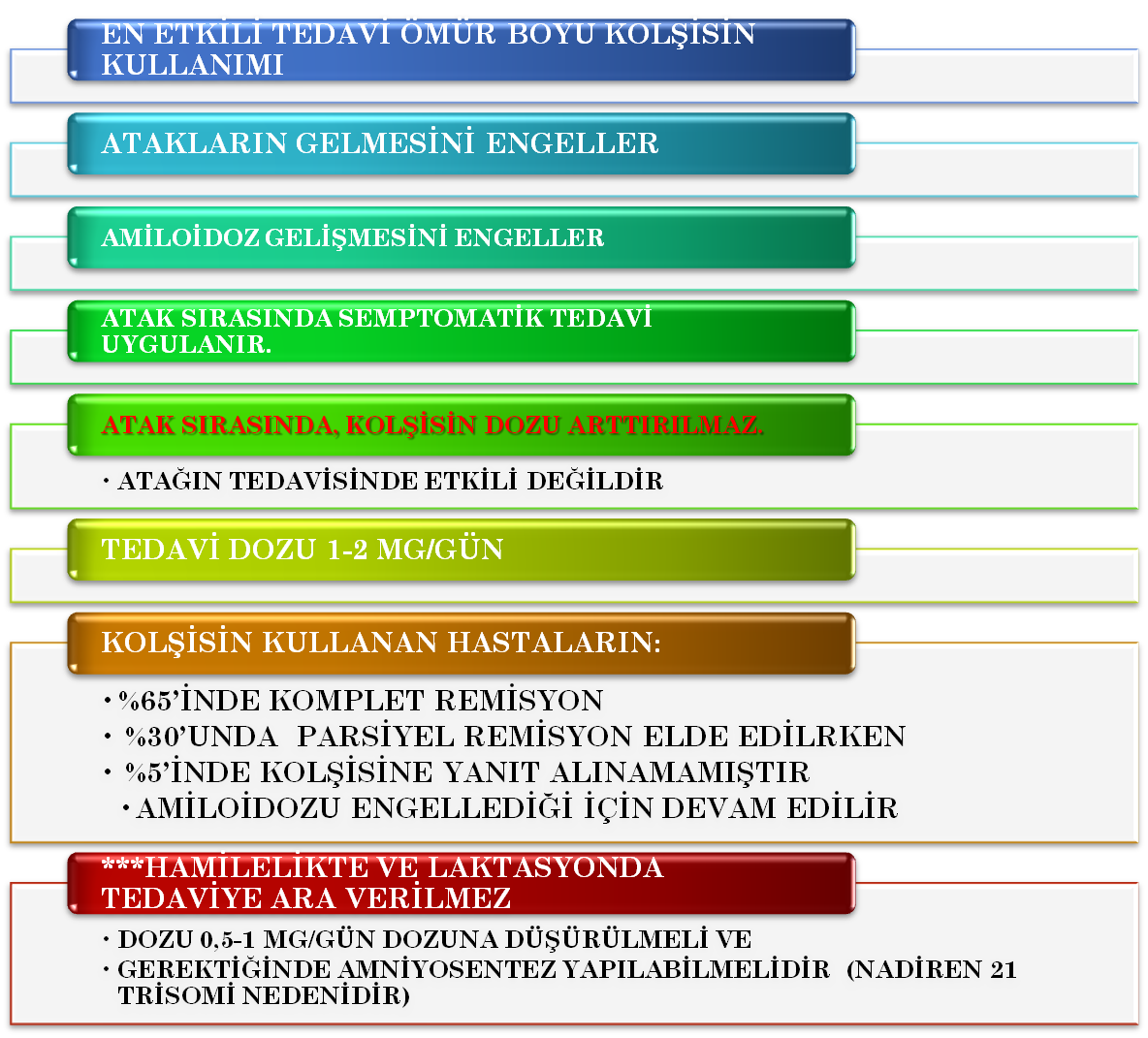 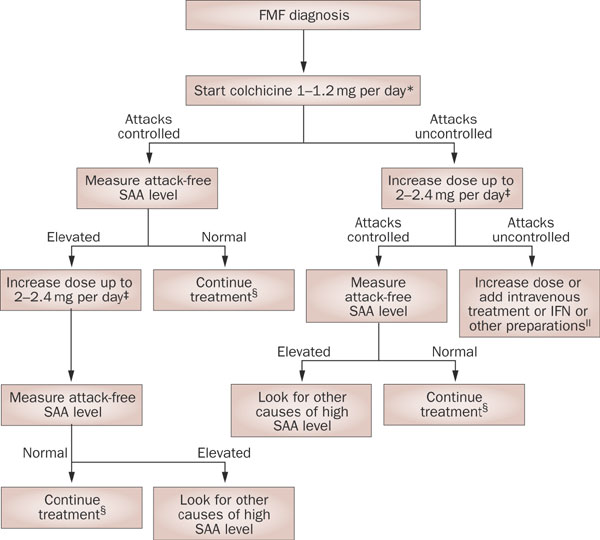 OTOİNFLAMATUVAR ve OTOİMMÜN HASTALIKLARDA SİTOKİN PROFİLİ
OTOİMMÜN VE OTOİNFLAMATUVAR HASTALIKLARDA TEDAVİ
RA
SLE